The GLOBE Program
EUROPEAN 
          PHENOLOGY 
           CAMPAIGN
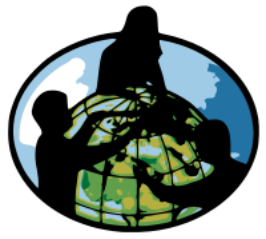 AUTUMN 2020 – ACTIVITY 3
Secondary Medical school Ante Kuzmanić Zadar, Croatia
Latitude: 44.1138
 Longitude: 15.2372
 Elevation: 8m
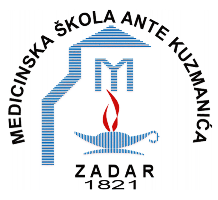 We observe a fig tree in our school yard

The height of our fig tree we measured using the app Globe observer 

we observed it two times a week

we also used the GrowApp
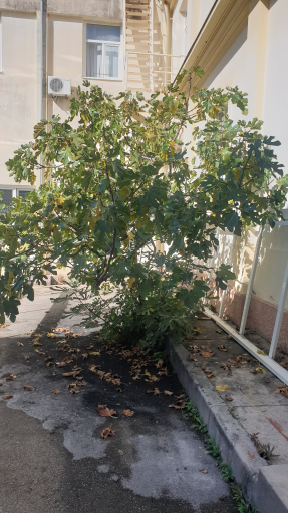 -TREE HEIGHT: 4,69 m

Latitude: 44.1138 
Longitude: 15.2373
Elevation: 8m
#FIG  #SMOKVA
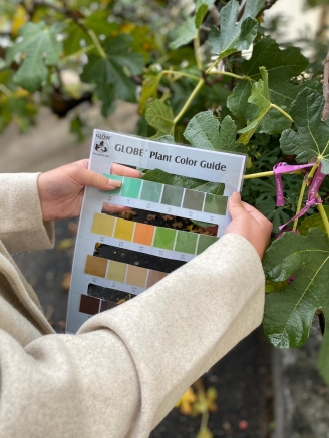 COLLABORATION:

Elementary school Rugvica, Croatia
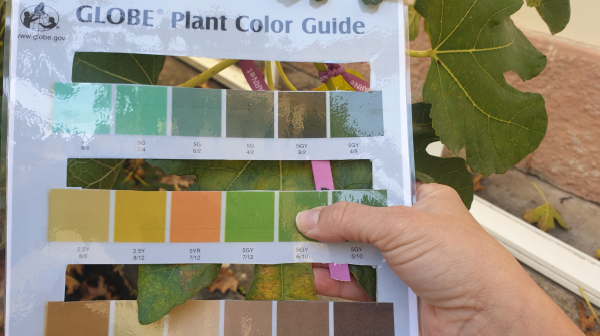 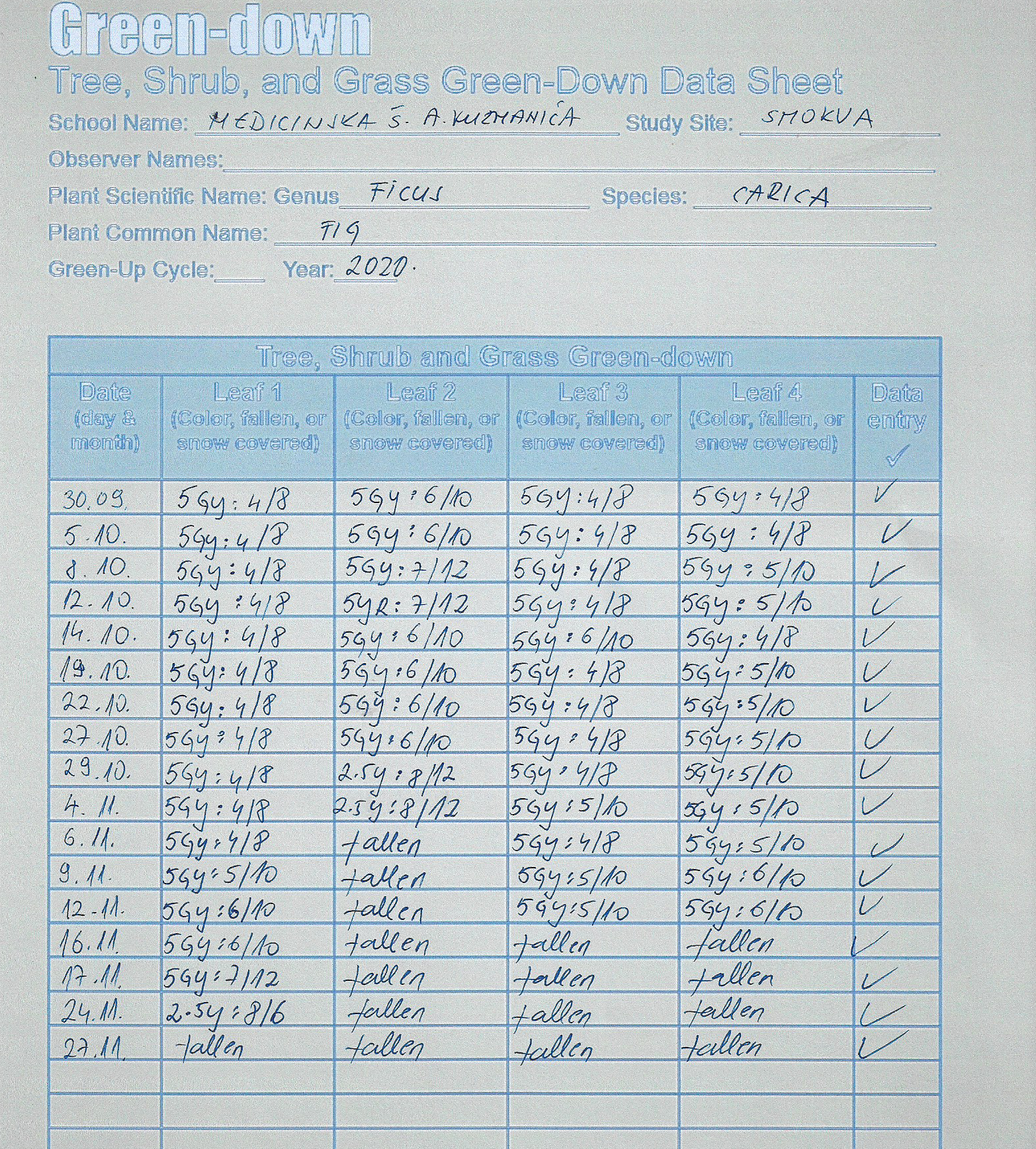 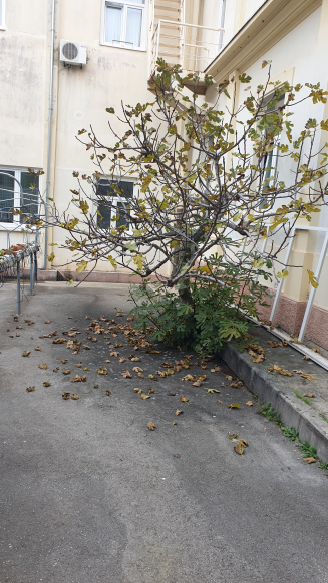 #FIG  #SMOKVA
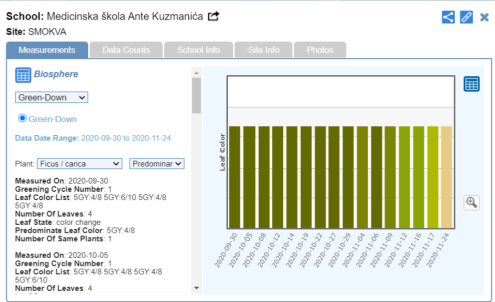 Secondary Medical school Ante Kuzmanić Zadar
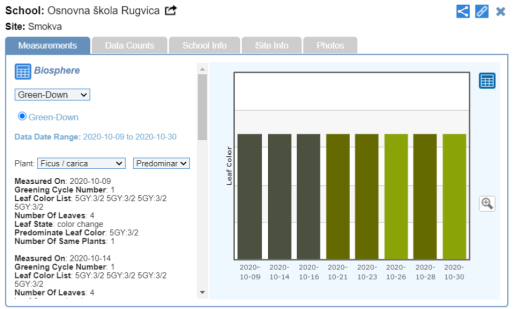 Elementary school Rugvica, Croatia